Remediation of E. Coli Contaminated Surface Water in Arizona Via Fungi
CENE476 Proposal
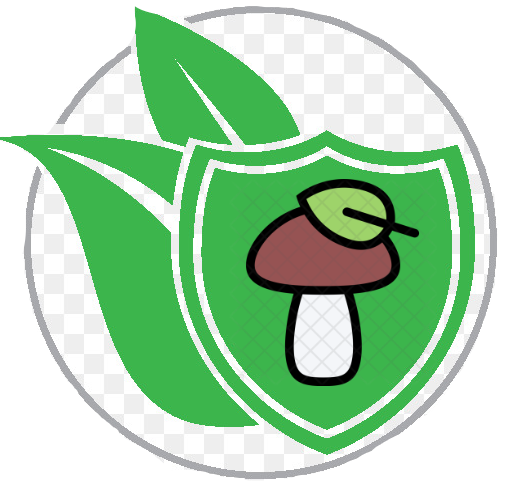 By: David Hammond, Chase McLeod, & Mishael Umlor 
Date: December 6, 2019
[Speaker Notes: David]
Introduction
Purpose: Quantify the capability of Arizona native fungi to remediate E. coli from water using biofilters 
Client & Stakeholder: Dr. Wilbert Odem & Hooper Undergraduate Research Award (HURA)
Location: Research Performed in the NAU Environmental (EnE) Lab &  Science Lab Facility (SLF) Mycology Lab
Background: Past research proved fungi, including King Stropharia and Oyster Mushrooms, remediate E. coli from synthetic storm water in the Northwest [1,2].
2
[Speaker Notes: Mishael]
1.0 Constraints & Criteria
1.1 Timing
Time of Growth
HURA Cutoff: April 30th
1.2 Native Fungi
Successful Growth Of Fungi
1.3 Contamination
Keeping Lab Samples Pure & Uncontaminated By Other Microorganisms
1.4 Budget 
Available Personnel To Complete Large Data Pool
Equipment Funding: Signal Electron Microscope (SEM), Microphotography, Laminar Flow Hood, & lab use
3
[Speaker Notes: Chase]
2.0 Project Scope
Task 1: Select Fungi
1.1 literature review:
Determine Adequate Fungal Candidates
1.2: Interview  A Mycologist
Gain Scientist Perspective & Guidance
1.3 Decision Matrix
Select Four Amongst Determined Fungi
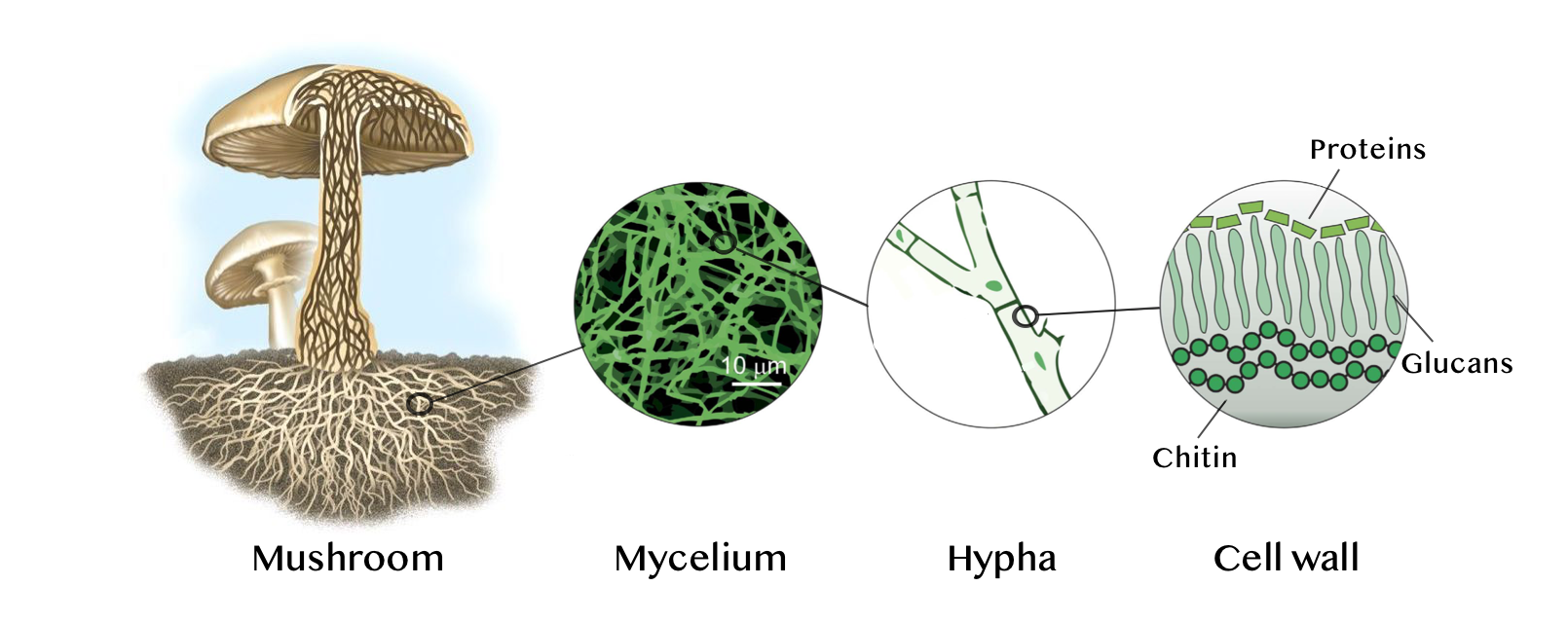 Figure 1. Schematic illustrating mycelium at different scales [3].
4
[Speaker Notes: David]
2.0 Project Scope Cont’d
Task 2: Cultivate Fungi
2.1 Laboratory Access
Compile Protocol Binder
2.2 Obtain Fungal Spawn
Purchase Spawn
2.3 Fungal Growth
20-30 Days To Reach Maturity
2.3.1 Sterilization 
Substrate Media
2.3.2 Inoculation
Aseptic Technique
2.4: Sustain Fungi Until Testing Phase
Storage Within Lab
5
[Speaker Notes: David]
2.0 Project Scope Cont’d
Task 3: Design and Construction of Biofilters
3.1 Fabricate Biofilter Apparatuses 
3.1.1 Biofilter Design
Design Parameters, Dimensions, 
     Shape, & Material
3.1.2 Purchase Supplies 
3.2 Integrate Fungal Biomass Into 
      Biofilter Apparatuses 
Experimental Control
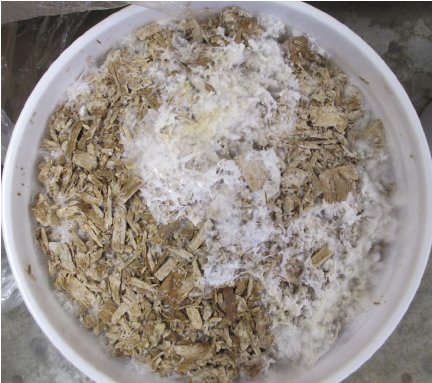 Figure 2. Natural mycelium of King Stropharia [1].
6
[Speaker Notes: Mishael]
2.0 Project Scope Cont’d
Task 4: Biofilter Analysis
4.1 Create E. coli Contaminated Water Supply 
Water With Known E.coli Concentration
Units: Colony Forming Units (CFU) Per 100 mL 
4.1.1 Cultivate E. coli
Culture Plate & Agar Broth
4.1.2 E. coli Concentration Testing
EPA Standard Method 9222: Membrane Filter Technique For Members Of The Coliform Group [4]
4.2 Test Biofilters
5 to 10 Trials Per Biofilter
7
[Speaker Notes: Chase
http://www.ruf.rice.edu/~bioslabs/bios318/318manual.htm]
2.0 Project Scope Cont’d
Task 5: Data Analysis
Task 6: Project Impacts
Quantify E. Coli Removal For Each Biofilter
6.3 Environment
Contamination Reduction
 6.4 Socioeconomic
Research, Learning & Cost
 6.1 Regulations
Stormwater 
6.2 Public Health
Recreation In Surface Water
Equation 1. Percent removal 
equation [1]
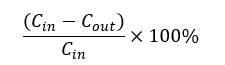 8
[Speaker Notes: Mishael]
2.0 Project Scope Cont’d
Task 7: Project Deliverables
7.1 CENE 486 Deliverables
30, 60, 90 Reports &        Presentations 
Final Report, Website, & UGRADS Presentation
7.2 HURA Deliverables 
Interim & Final Reports, HURA Poster Presentations, & UGRADS Presentation     Presentations 
7.3 Publication
Prepare Manuscript
9
[Speaker Notes: Chase ****Maybe Take Off the subsection numbers for the deliverables that aren’t subtasks. Generally talking about the CENE deliverables because they won’t be submitted in this order.**** Talk About Thursday Morning]
2.0 Project Scope Cont’d
Task 8: Project Management
8.1 Resource Management
Personnel Hours & Resources
8.2 Client & Technical Advisor Meetings
8.3 Grading Instructor Meetings
Schedule Updates & Feedback
8.4 Team Meetings
8.5 Project Schedule Management
10
[Speaker Notes: What to add to make look less empty?]
Exclusions
Field Application Of Tested Fungi
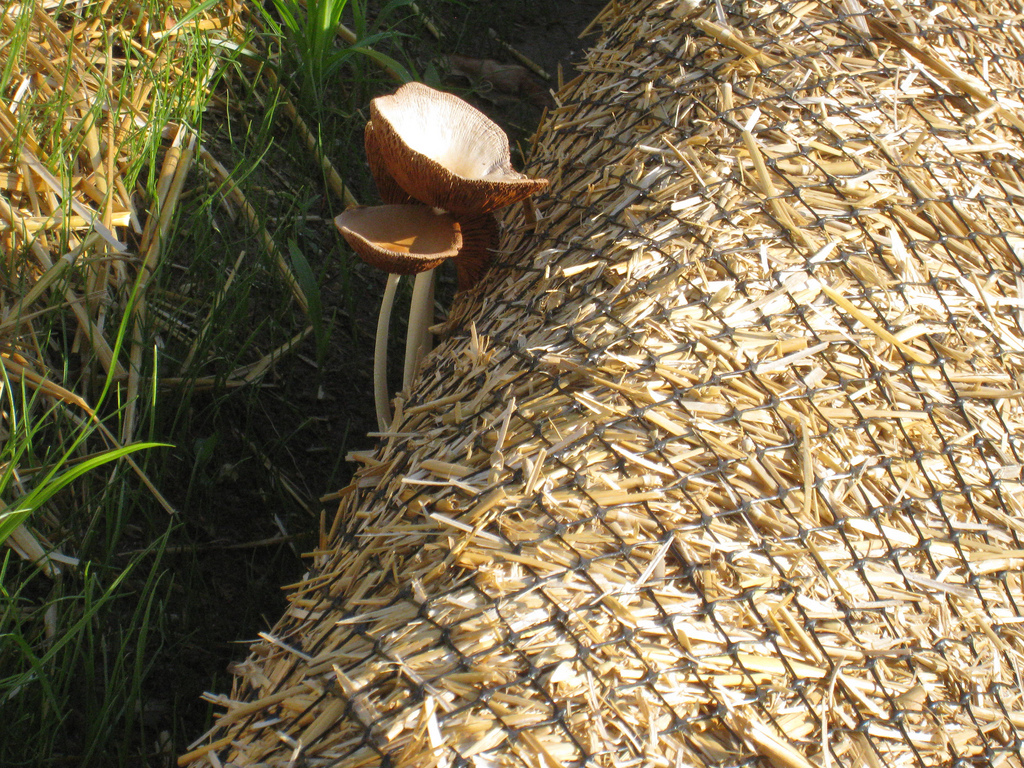 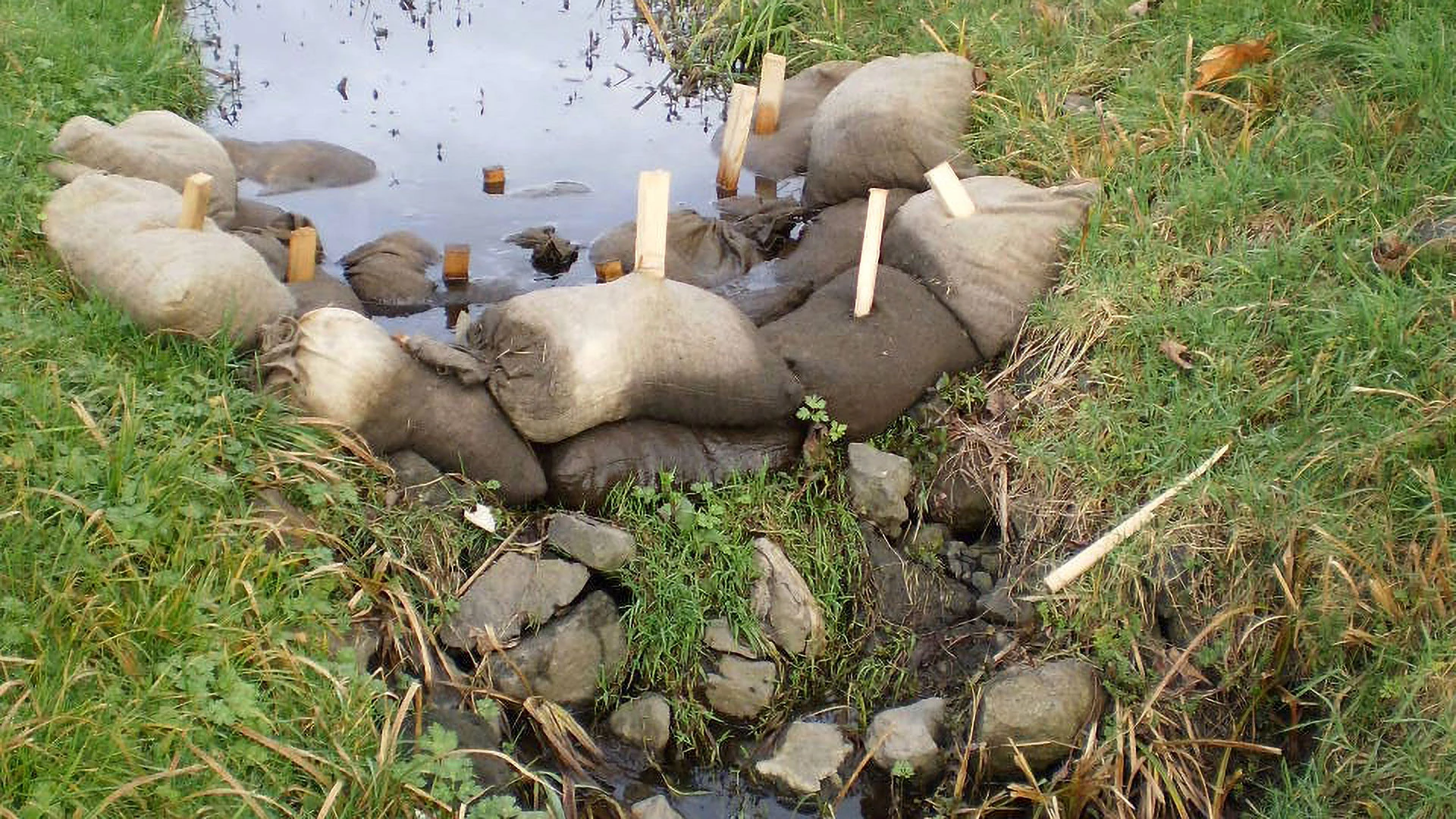 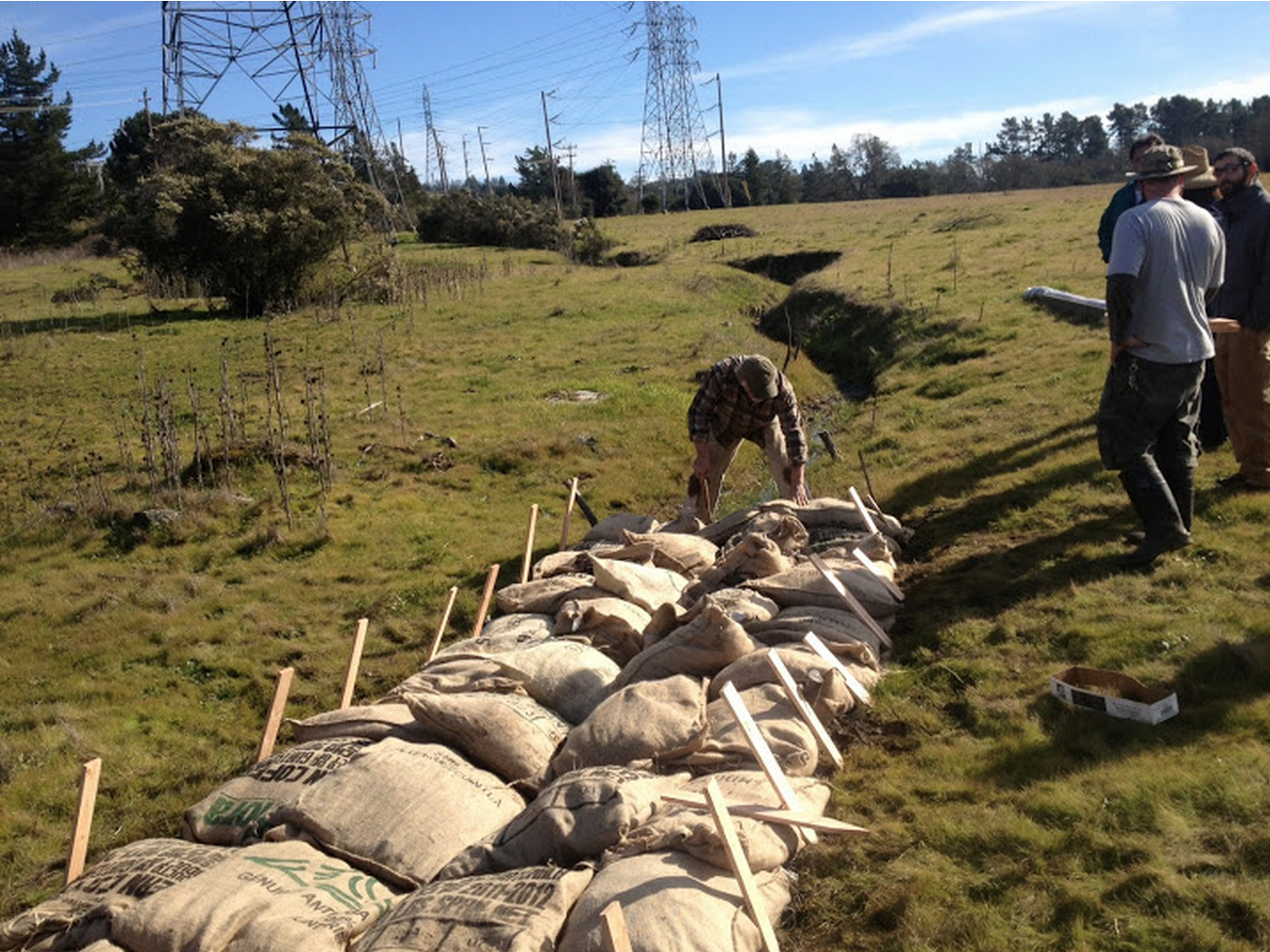 Figure 3. Past mycoremediation projects [5].
11
[Speaker Notes: Mishael]
3.0 Project Schedule Hours
12
[Speaker Notes: Chase - (alternative style)]
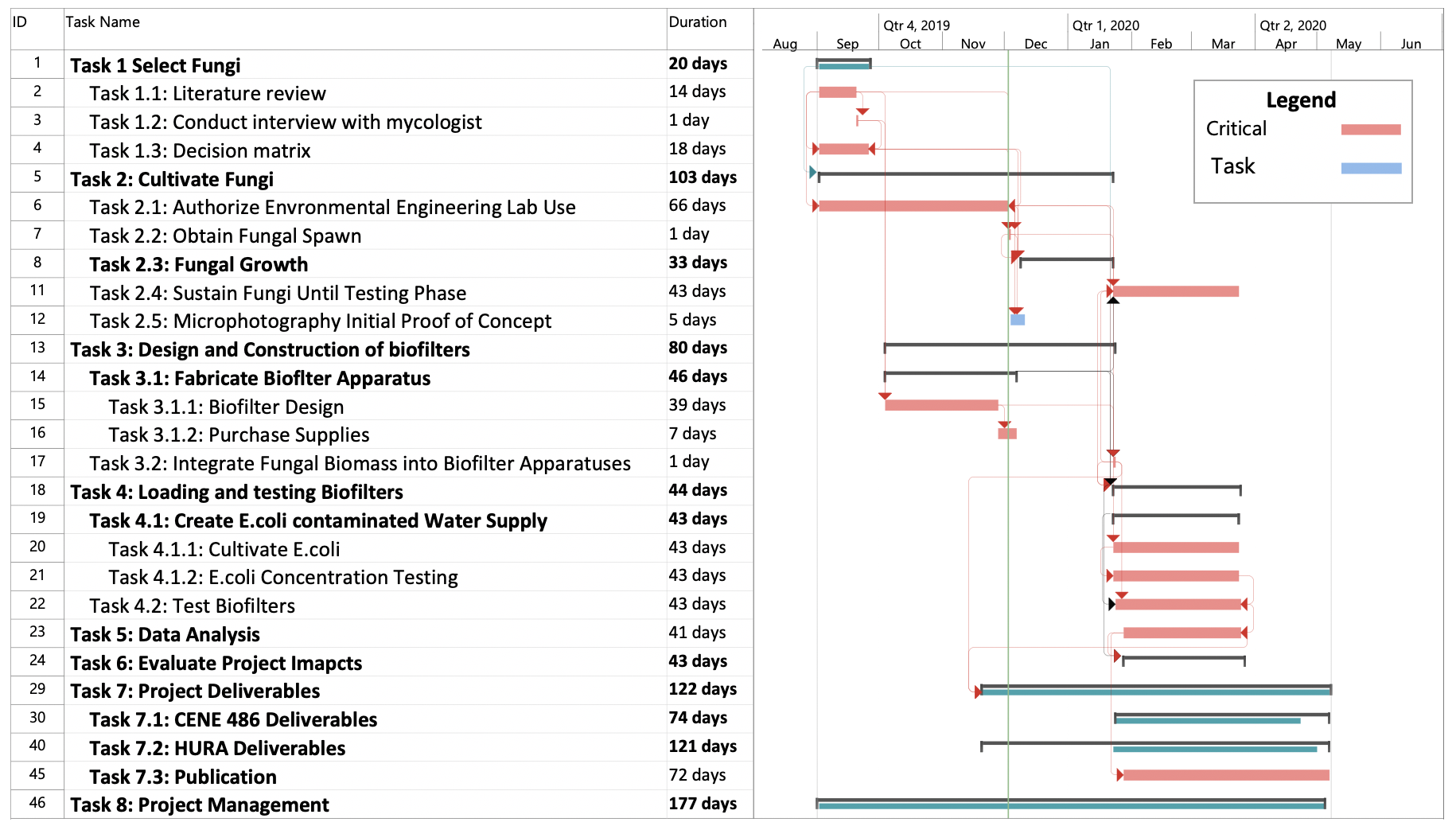 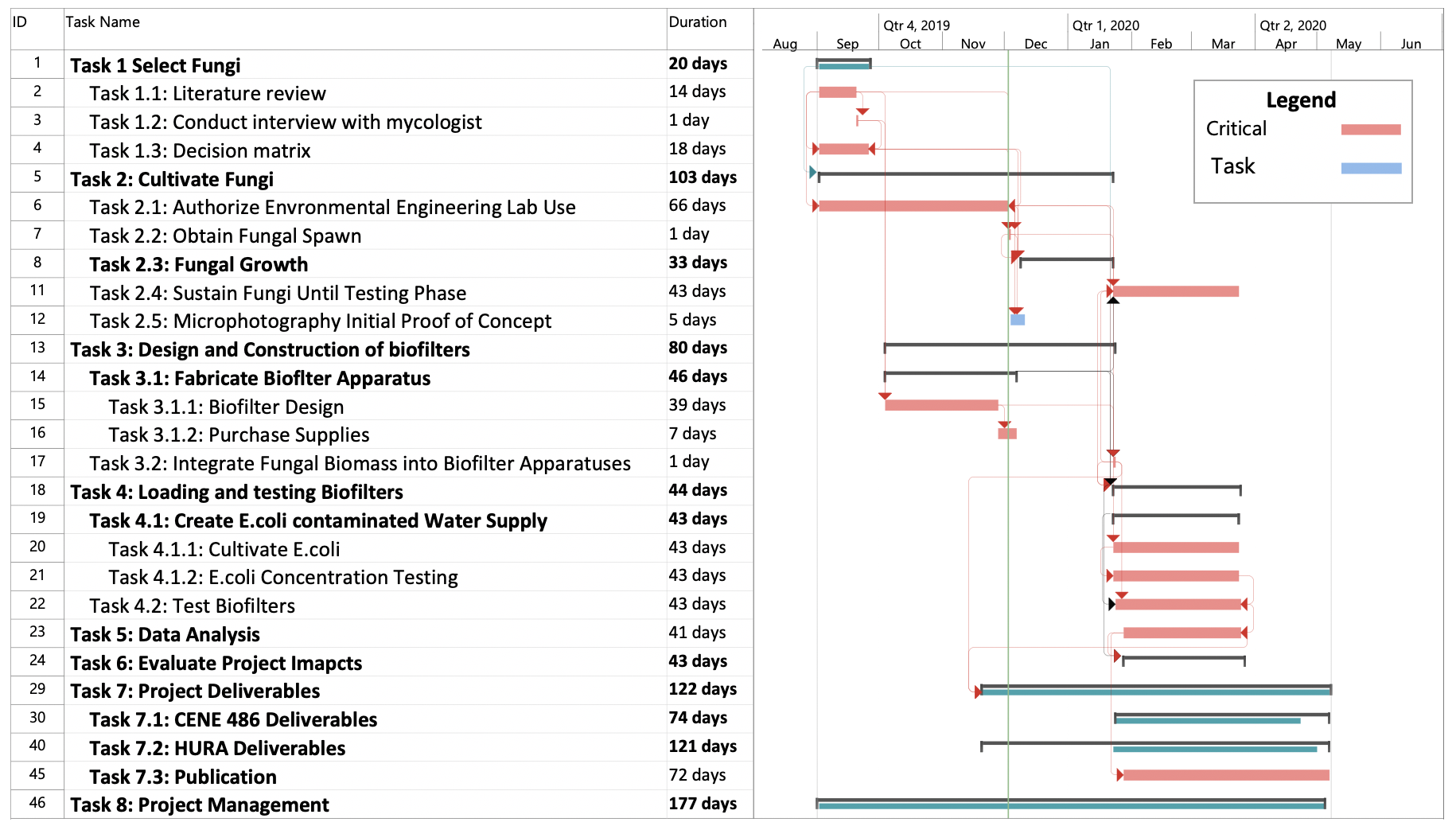 3.0 Project Schedule Critical Path
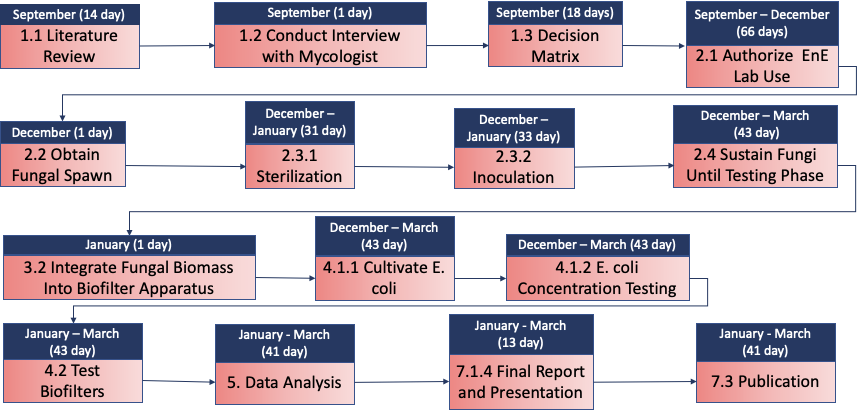 14
4.0 Cost of Engineerings Services
Cost Summary: 
4.1 Personnel cost: 
$ 75,510
4.2 Travel cost: 
$ 3,003
4.3 Supplies Cost: 
$ 474
4.4 Fees:
      $ 1,125
4.5 Total Cost of Engineer-
       ing Services:
       $ 80,112
15
[Speaker Notes: Mishael - alternative design]
References
[1] A. Taylor, A. Flatt, M. Beutel, M. Wolff, K. Brownsen and P. Stamets, "Removal of Escherichia coli from synthetic stormwater using mycofiltration," Ecological Engineering, vol. 78, pp. 78-86, May 2015. 
[2] S. Thomas, L. Aston, D. Woodruff and V. Cullinan, "Field Demonstrations of Mycoremediation for Removal of Fecal Coliform Bacteria and Nutrients in the Dungeness Watershed Washington," 2009.
[3] S. Tonevitskaya, "When mushrooms go in the lab: growing design," MycoTEX, 3 Deceber 2018. [Online]. Available: https://medium.com/@stonev/when-mushrooms-go-in-the-lab-growing-design-882bff633aa8.
[4] American Public Health Association, "9222 MEMBRANE FILTER TECHNIQUE FOR MEMBERS OF THE COLIFORM GROUP," Standard Methods For the Examination of Water and Wastewater, 27 August 2018. [Online]. Available: https://www.standardmethods.org/doi/abs/10.2105/SMWW.2882.193. [Accessed September 2019].
[5] P. Stamets, "Mycofiltration for Urban Storm Water Treatment Receives EPA Research and Development Funding," Fungi Perfecti, 20 May 2013. [Online]. Available: https://fungi.com/blogs/articles/mycofiltration-for-urban-storm-water-treatment-receives-epa-research-and-development-funding. [Accessed 2019]
16
[Speaker Notes: Chase]